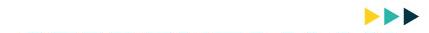 АДМИНИСТРАЦИЯ ГОРОДСКОГО ОКРУГА 
ГОРОД СТЕРЛИТАМАК РЕСПУБЛИКИ БАШКОРТОСТАН
Отчет об исполнении бюджета городского округа 
город Стерлитамак Республики Башкортостан 
за 2022 год
Зиганшина 
Гульшад Рустамовна
Заместитель главы администрации по финансовым вопросам – начальник финансового управления
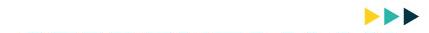 Основные параметры местного бюджета за 2022 год
доходы
расходы
дефицит
млн руб.
6 501,0
6 385,0
- 116,0
2021 г.
2022 г.
(план)
6 323,5
6 138,1
- 185,4
2022 г.
(отчет)
6 846,3
6 697,1
- 149,2
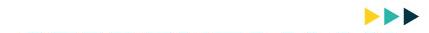 Основные характеристики доходов местного бюджета за 2022 год
34,6%
4  192,5  млн руб.
Межбюджетные трансферты
2  313,9  млн руб.
6 697,1 млн руб.
Налоговые и неналоговые доходы
2,8%
62,6%
190,7 млн руб.
Дотации
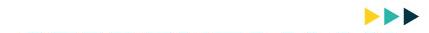 Динамика налоговых и неналоговых доходов за 2022 год
млн руб.
6 138,1
+7,6%
Рост к утвержденному плану 2022 года
2 144,3
2 150,6
2 313,9
2021 г.
2022 г.
2022 г. (план)
2025
+7,9%
Рост к уровню 2021 года
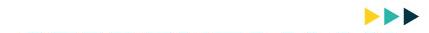 Динамика налоговых и неналоговых доходов за 2022 год
Налоговые доходы —
1 636,4 млн руб.
Неналоговые доходы—                                                                    677,5 млн руб.
70,7 %
29,3 %
-13,8%
+20,5%
785,9
677,5
1 358,3
1 636,4
2021 г.
2021 г.
2022 г.
2022 г.
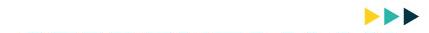 Динамика  основных  источников  налоговых  доходов в 2022 году  к  уровню 2021 года
Venus
Venus has a beautiful name and is the second planet from the Sun
млн руб.
НДФЛ
+165,9
+26,5%
Увеличение поступлений налога с з/платы, 
 дополнительного норматива на 2%,
 налога с налоговой базы свыше 5 млн руб.
792,7
626,8
2022 г.
2021 г.
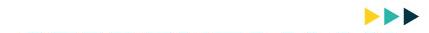 Динамика  основных  источников  налоговых  доходов в 2022 году  к  уровню 2021 года
Venus
Venus has a beautiful name and is the second planet from the Sun
млн руб.
НДФЛ
+165,9
+26,5%
Увеличение поступлений налога с з/платы, 
 дополнительного норматива на 2%,
 налога с налоговой базы свыше 5 млн руб.
Налоги на совокупный доход
+21,0%
+75,7
Увеличение поступлений УСН
792,7
626,8
360,4
436,1
2022 г.
2021 г.
2022 г.
2021 г.
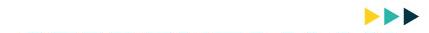 Динамика  основных  источников  налоговых  доходов в 2022 году  к  уровню 2021 года
Venus
Venus has a beautiful name and is the second planet from the Sun
млн руб.
НДФЛ
+165,9
+26,5%
Увеличение поступлений налога с з/платы, 
 дополнительного норматива на 2%,
 налога с налоговой базы свыше 5 млн руб.
Налоги на совокупный доход
+21,0%
+75,7
Увеличение поступлений УСН
+24,3
Налог на имущество ФЛ
+17,9%
Увеличение количества объектов,
 рост кадастровой стоимости
792,7
626,8
360,4
436,1
136,0
160,3
2022 г.
2021 г.
2021 г.
2022 г.
2022 г.
2021 г.
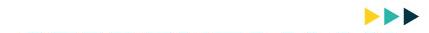 Динамика  основных  источников  неналоговых  доходов в 2022 году  к  уровню 2021 года
Арендная плата
за не разграниченные земельные участки
-138,5
  млн руб.
453,9
315,4
2021 г.
2022 г.
-30,5%
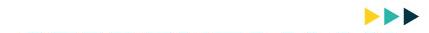 Динамика  основных  источников  неналоговых  доходов в 2022 году  к  уровню 2021 года
Арендная плата
+214,8%
за не разграниченные земельные участки
+58,8
  млн руб.
108,7
-138,5
  млн руб.
453,9
315,4
49,9
2021 г.
2022 г.
2021 г.
2022 г.
Доходы от продажи
не разграниченных земельных участков
-30,5%
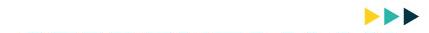 Динамика  основных  источников  неналоговых  доходов в 2022 году  к  уровню 2021 года
Арендная плата
Штрафы
+214,8%
санкции, возмещение ущерба
за не разграниченные земельные участки
+58,8
  млн руб.
108,7
-138,5
  млн руб.
453,9
-1,8
  млн руб.
315,4
49,9
25,6
23,8
2021 г.
2022 г.
2021 г.
2022 г.
2021 г.
2022 г.
Доходы от продажи
не разграниченных земельных участков
-30,5%
-7,0%
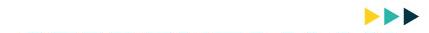 Администраторы  доходов  местного  бюджета
УФНС по Республике Башкортостан
Минземимущество Республики Башкортостан
70,0%
18,6%
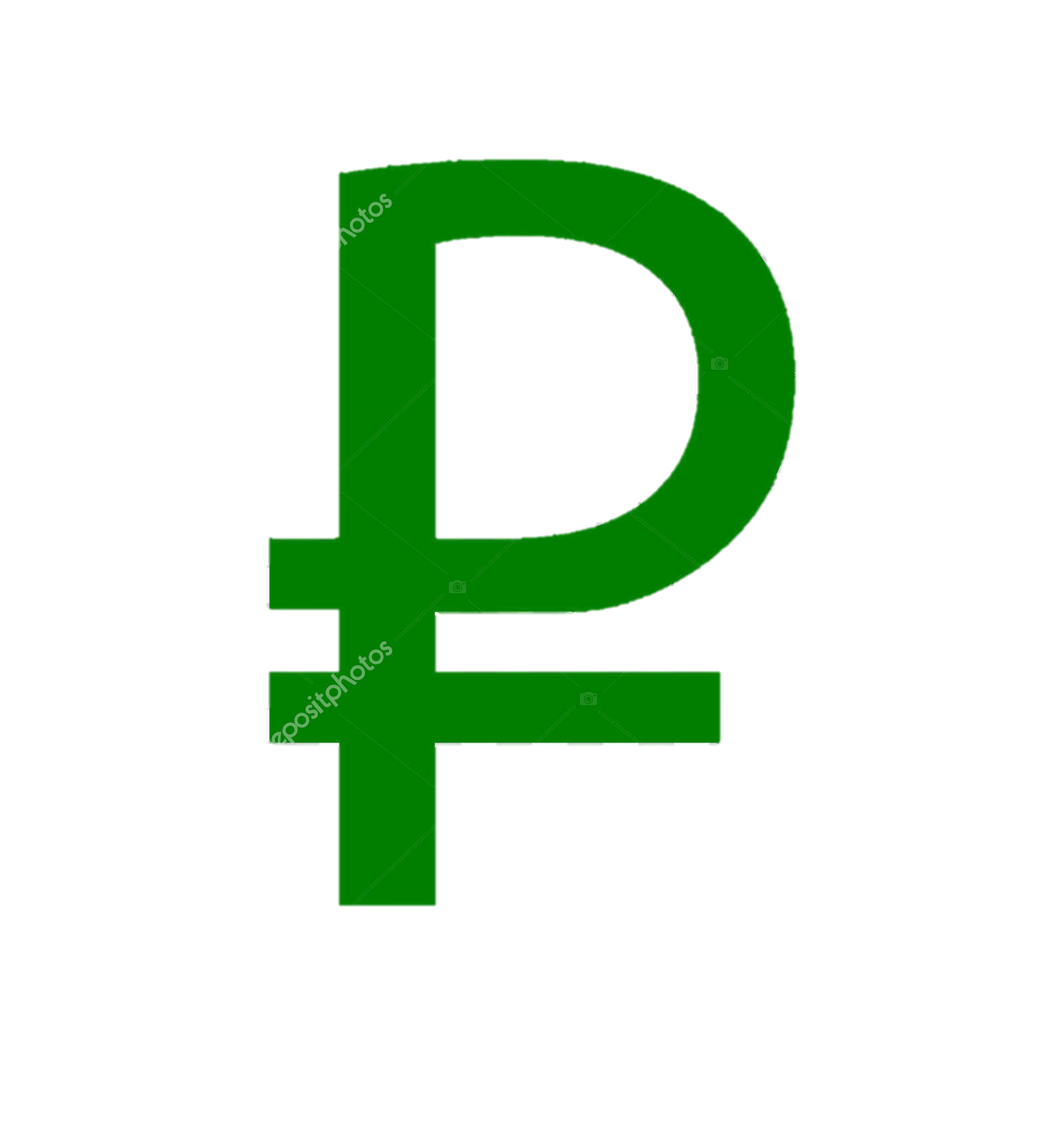 Прочие администраторы доходов
МКУ «Городская казна» г.Стерлитамак
3,1%
8,3%
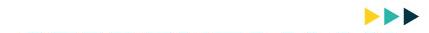 Финансовая поддержка от других бюджетовбюджетной системы Российской Федерации в 2022 году
+142,5
   млн руб.
4 240,7
4 383,2
Межбюджетные трансферты
2021 г.
2022 г.
65%
в общем объеме  доходов местного бюджета
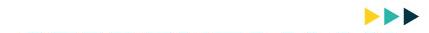 Работа по сокращению недоимки в бюджет 
в 2022 году
1
2
3
4
Проведено 
11 заседаний
Заслушано 
60 ЮЛ и ИП
Поступило                          в местный бюджет
25,8 млн руб.
Поступило                          в консолидированный бюджет РБ 
49,4 млн руб.
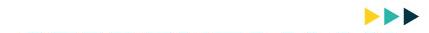 Недоимка по налоговым  доходам – 97,8 млн руб.
Земельный налог
16,8
18,3
55,5
На 01.01.2022
+7,2 млн руб.
На 01.01.2023
19,8
55,7
22,3
Прочие налоги
Налог на имущество физических лиц
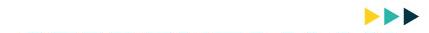 Исполнение по расходам
6 846,3
+ 345,3
6 501,0
2021 г.
2022 г.
18 муниципальных программ
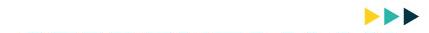 Расходы местного бюджета
6 381,0  млн руб.
465,3  млн руб.
93,2%
6,8%
Непрограммные
Программные
Социально-культурная сфера – 71,5 %
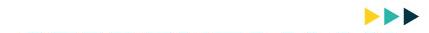 2,3 %
4,1 %
63,6 %
1,5 %
280,9 млн руб.
154,2 млн руб.
4 354,2 млн руб.
102,8 млн руб.
Культура и 
кинематография
Социальная политика
Физическая культура 
и спорт
Образование
[Speaker Notes: © Copyright PresentationGO.com – The free PowerPoint and Google Slides template library]
Прочие расходы
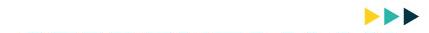 ЖКХ
823,5 млн руб.
12,0 %
Национальная экономика
734,7 млн руб.
10,7 %
Остальные расходы
396,0 млн руб.
5,8 %
[Speaker Notes: © Copyright PresentationGO.com – The free PowerPoint and Google Slides template library]
Первоочередные расходы– 65,5 %
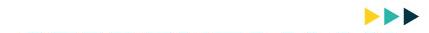 3,1 %
57,5 %
4,9 %
Заработная плата
Коммунальные услуги
Содержание имущества
[Speaker Notes: © Copyright PresentationGO.com – The free PowerPoint and Google Slides template library]
Первоочередные расходы– 65,5 %
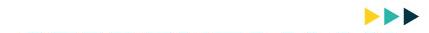 3,1 %
57,5 %
4,9 %
Заработная плата
Коммунальные услуги
Содержание имущества
35 241 руб.
2022 год
+ 7,2 %
32 866 руб.
2021 год
[Speaker Notes: © Copyright PresentationGO.com – The free PowerPoint and Google Slides template library]
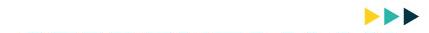 Национальные  и региональные проекты в 2022 году
5 национальных проектов, 8 региональных проектов 
521,0 млн руб.
«Безопасные 
качественные 
дороги»
«Жилье и
 городская среда»
«Культура»
«Образование»
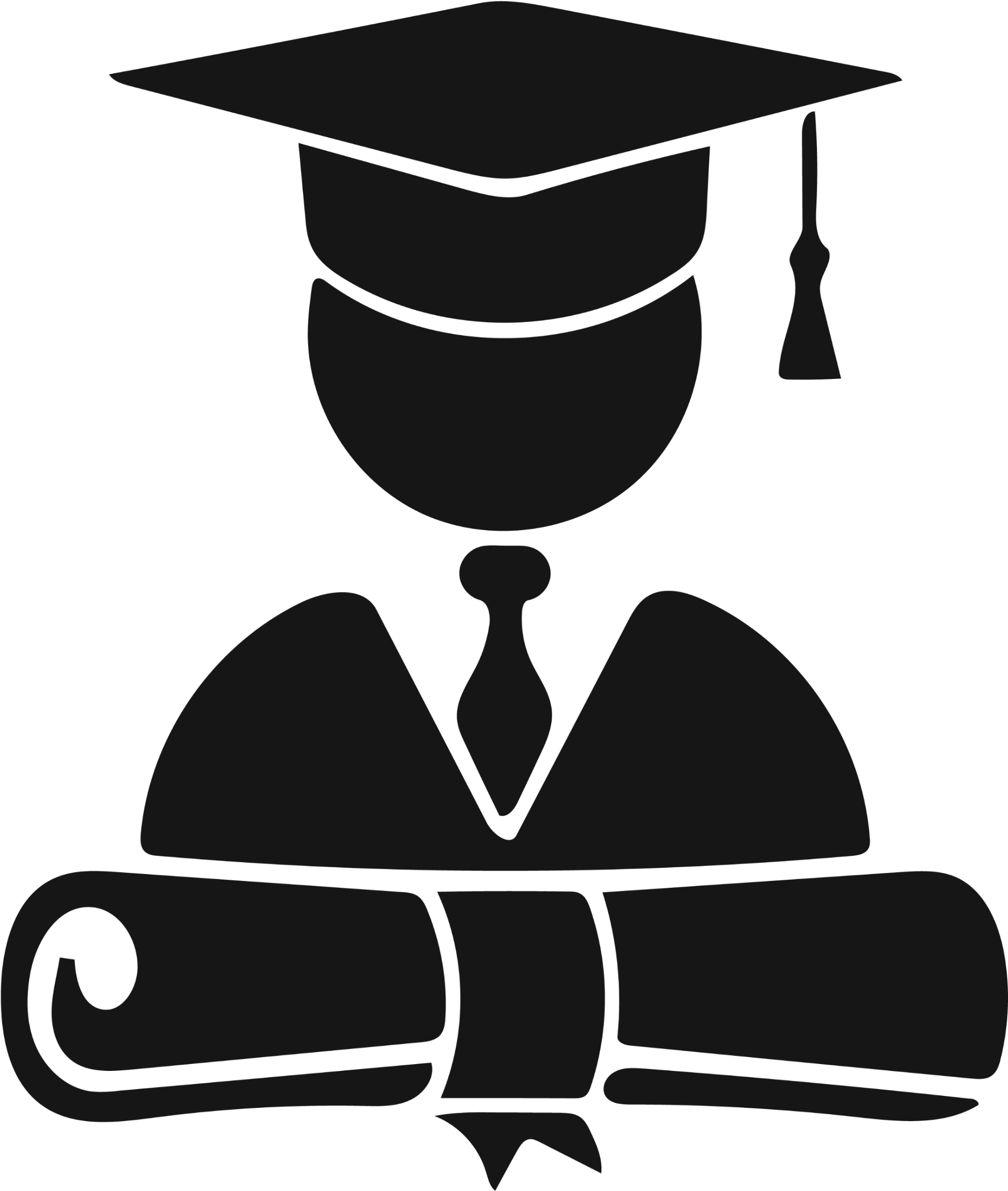 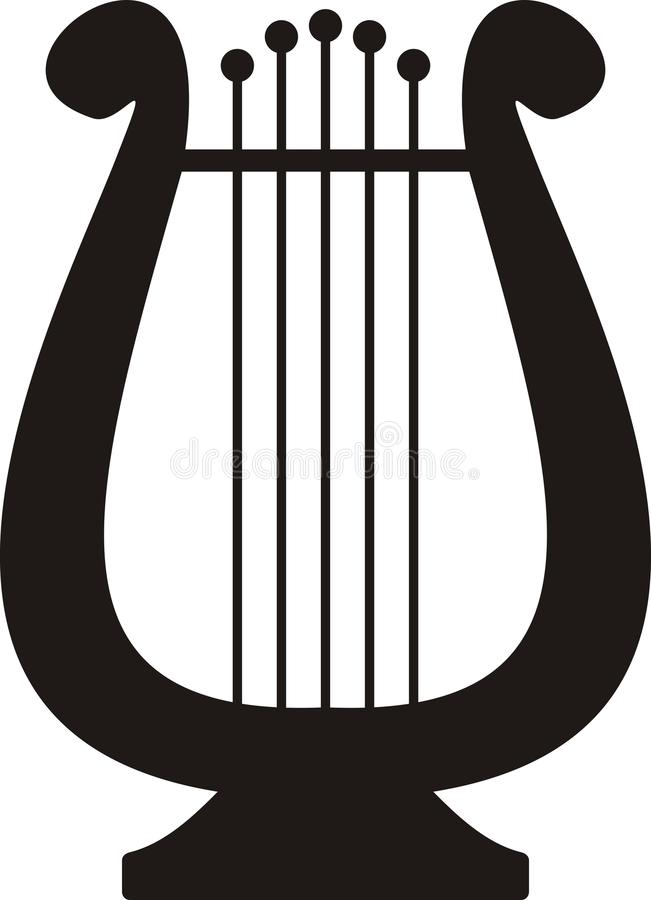 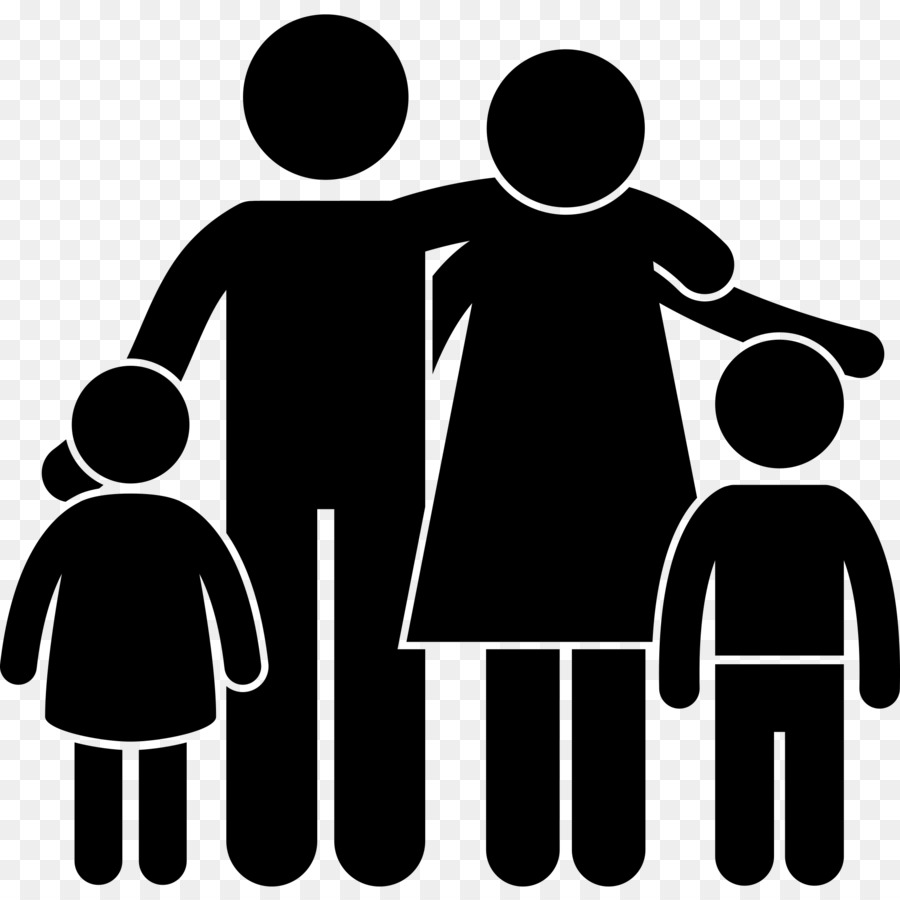 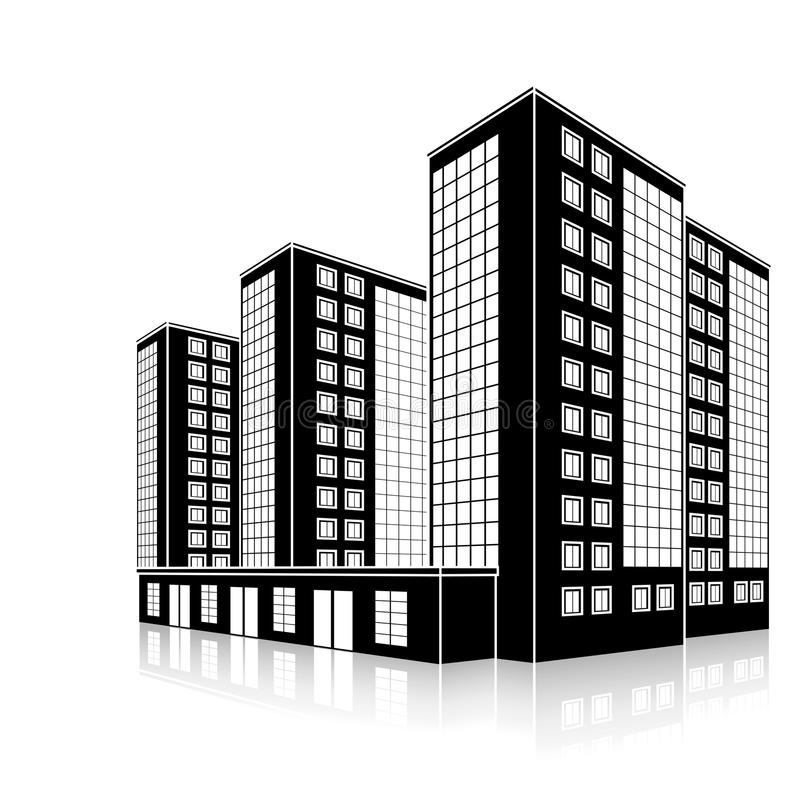 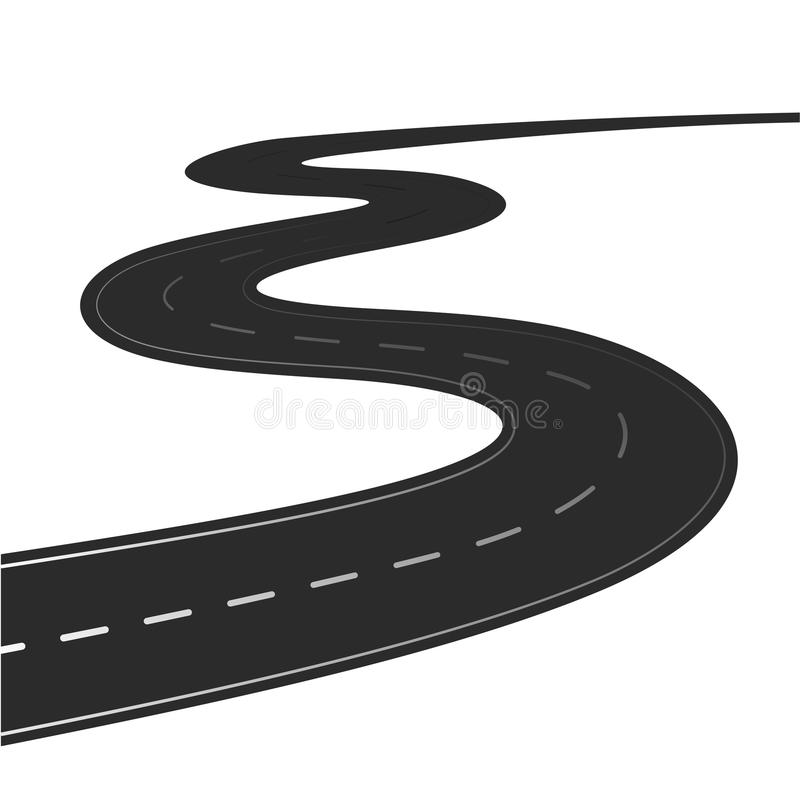 «Патриотическое воспитание граждан РФ»
«Культурная 
среда»
«Демография»
«Региональная и местная дорожная сеть»
«Жилье Республики Башкортостан»
«Создание для всех категорий и групп населения условий для занятий физической культурой и спортом, массовым спортом, в том числе повышение уровня обеспеченности населения  объектами спорта, а также подготовка спортивного резерва»
«Формирование комфортной городской среды»
«Цифровая 
культура»
«Успех каждого ребенка»
5,1
 млн руб.
326,6 млн руб.
170,1
 млн руб.
6,5
 млн руб.
214,1 млн руб.
12,7            млн руб.
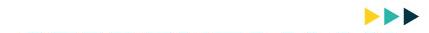 Национальный проект «Культура»
[Speaker Notes: © Copyright PresentationGO.com – The free PowerPoint and Google Slides template library]
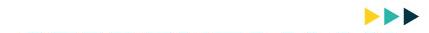 Национальный проект «Культура»
Затраты в разрезе региональных проектов, входящих в нацпроект 
в 2022 году, составили 6,5 млн руб.
Культурная среда – 6,2 млн руб.
Цифровая культура – 0,3 млн руб.
[Speaker Notes: © Copyright PresentationGO.com – The free PowerPoint and Google Slides template library]
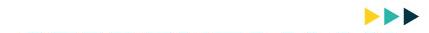 Национальный проект «Образование»
[Speaker Notes: © Copyright PresentationGO.com – The free PowerPoint and Google Slides template library]
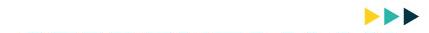 Национальный проект «Образование»
Затраты в разрезе региональных проектов, входящих в нацпроект 
в 2022 году, составили 5,1 млн руб.
Успех каждого ребенка - 1,8 млн руб.
Патриотическое воспитание – 3,3 млн руб.
граждан РФ
[Speaker Notes: © Copyright PresentationGO.com – The free PowerPoint and Google Slides template library]
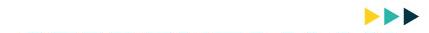 Национальный проект «Демография»
[Speaker Notes: © Copyright PresentationGO.com – The free PowerPoint and Google Slides template library]
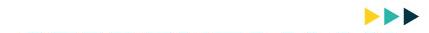 Национальный проект «Демография»
Затраты в разрезе регионального проекта «Создание для всех категорий и групп  населения условий для занятия физической культурой и спортом, массовым спортом, в том числе повышение уровня обеспеченности населения объектами спорта, а также подготовка спортивного резерва», входящего в нацпроект в 2022 году, составили 12,7 млн руб.
[Speaker Notes: © Copyright PresentationGO.com – The free PowerPoint and Google Slides template library]
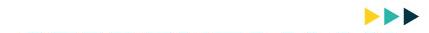 Национальный проект «Безопасные и качественные автомобильные дороги»
[Speaker Notes: © Copyright PresentationGO.com – The free PowerPoint and Google Slides template library]
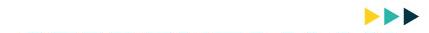 Национальный проект «Безопасные и качественные автомобильные дороги»
Затраты в разрезе регионального проекта «Региональная и местная дорожная сеть», входящего в нацпроект в 2022 году, составили 170,0 млн руб.
Были осуществлены работы по:
устройству 9 технических средств организации дорожного движения 
ремонту 18 автомобильных дорог общего пользования местного значения
[Speaker Notes: © Copyright PresentationGO.com – The free PowerPoint and Google Slides template library]
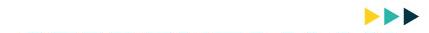 Национальный проект «Жилье и 
городская среда»
[Speaker Notes: © Copyright PresentationGO.com – The free PowerPoint and Google Slides template library]
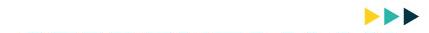 Национальный проект «Жилье и 
городская среда»
Затраты в разрезе региональных проектов, входящих в нацпроект в 2022 году, составили 326,7 млн руб.
Жилье- 158,5 млн руб.
Формирование современной – 168,2млн руб. 
 городской среды
[Speaker Notes: © Copyright PresentationGO.com – The free PowerPoint and Google Slides template library]
Федеральные и региональные 
программы в 2022 году
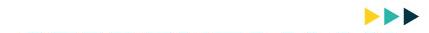 69,2 
млн руб.
66,0 
млн руб.
27,9 
млн руб.
8,5 
млн руб.
27,4 
млн руб.
Обеспечение жильем молодых семей, выдано
 19 
свидетельств
Территориальный заказ по содержанию, ремонту, капи-тальному ремонту, строительству и реконструкции автомобильных дорог
Предоставление жилых помещений детям – сиротам, приобретено 
32 
квартиры
Предоставление жилых помещений инвалидам и семьям, имеющих детей инвалидов, приобретено 
4 
квартиры
Реализация проектов благоустройства дворовых территорий
87,8 
млн руб.
67,0 
млн руб.
59,9 
млн руб.
1,0 
млн руб.
36,0 
млн руб.
Лучший новогодний городок:

- чугунные урны 
30 штук
- цветочные вазоны
10 штук
Закупка коммунальной техники
Благоустройство общественных территорий
Капитальный ремонт общего имущества в многоквартирных домах
Модернизация школьной системы образования
[Speaker Notes: © Copyright PresentationGO.com – The free PowerPoint and Google Slides template library]
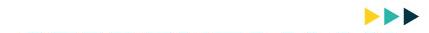 Спасибо 
за внимание!